Cataloging in LEAP
An Introduction
Celia Mulder (they/them)
Head of Collection Management & Co-system Administrator 
Clinton-Macomb Public Library, Clinton Township, MI
Outline
Moving to LEAP with CMPL
Building buy-in with staff 
Discussion & Brainstorm
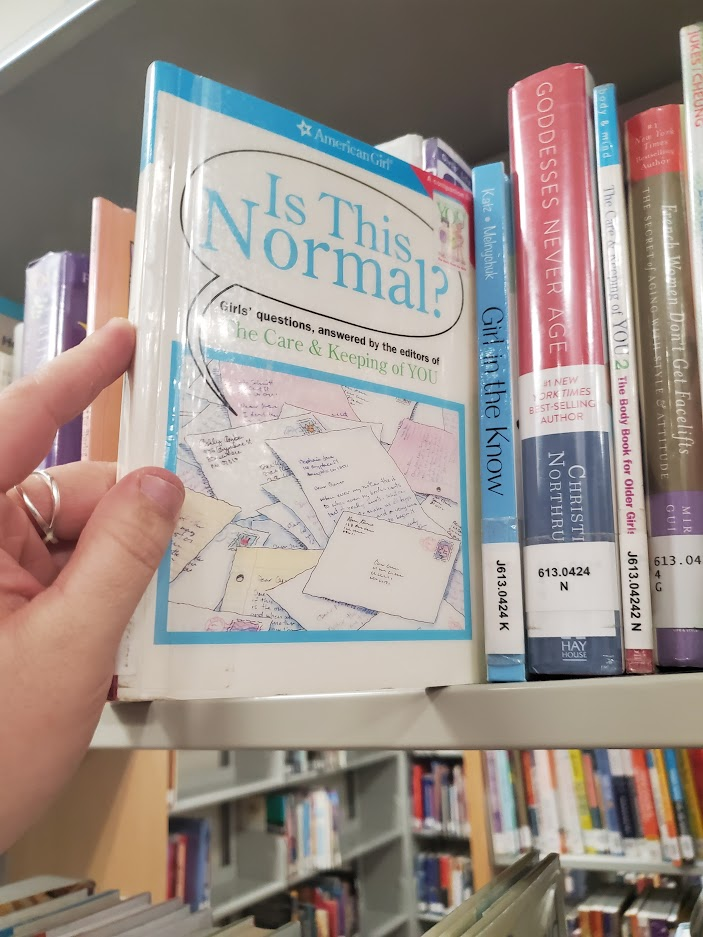 Me
Former reference librarian
Metadata enthusiast
On the job cataloging training
Clinton-Macomb Public Library
Suburban library system north of Detroit, Michigan serving the townships of Clinton and Macomb
Growing population of 190,000
Main library and two branches
Centralized cataloging and semi-centralized collection development
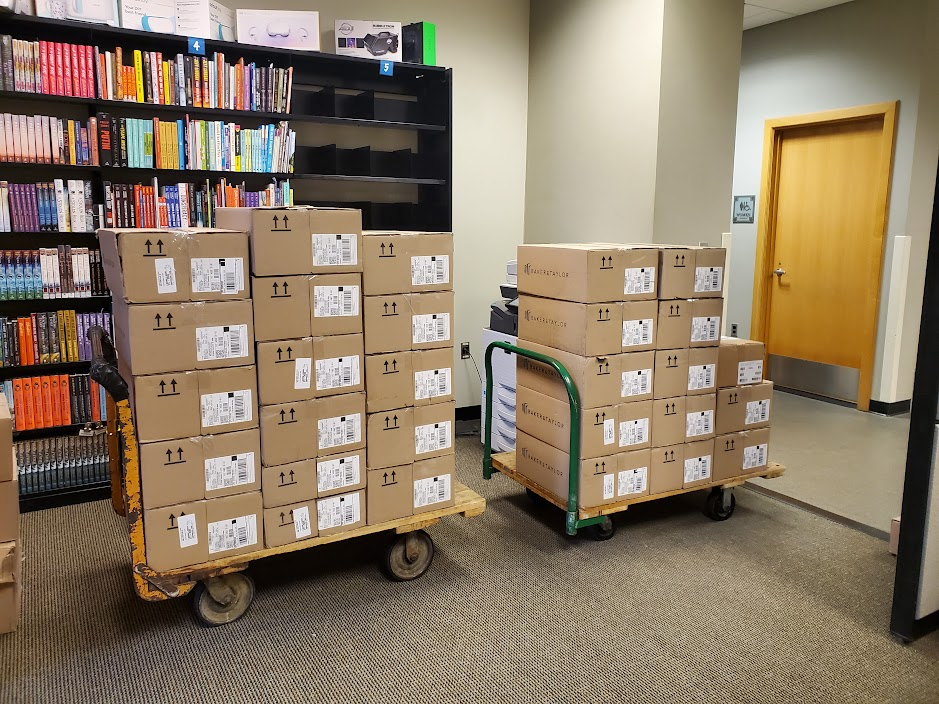 Moving to LEAP
Polaris users since 2003
Began using LEAP right away
In 2017 all circulation staff were moved to LEAP
Incoming substitute librarians are only trained on LEAP
Incoming salaried librarians are trained in LEAP 
Only a few tasks still take them to the client.
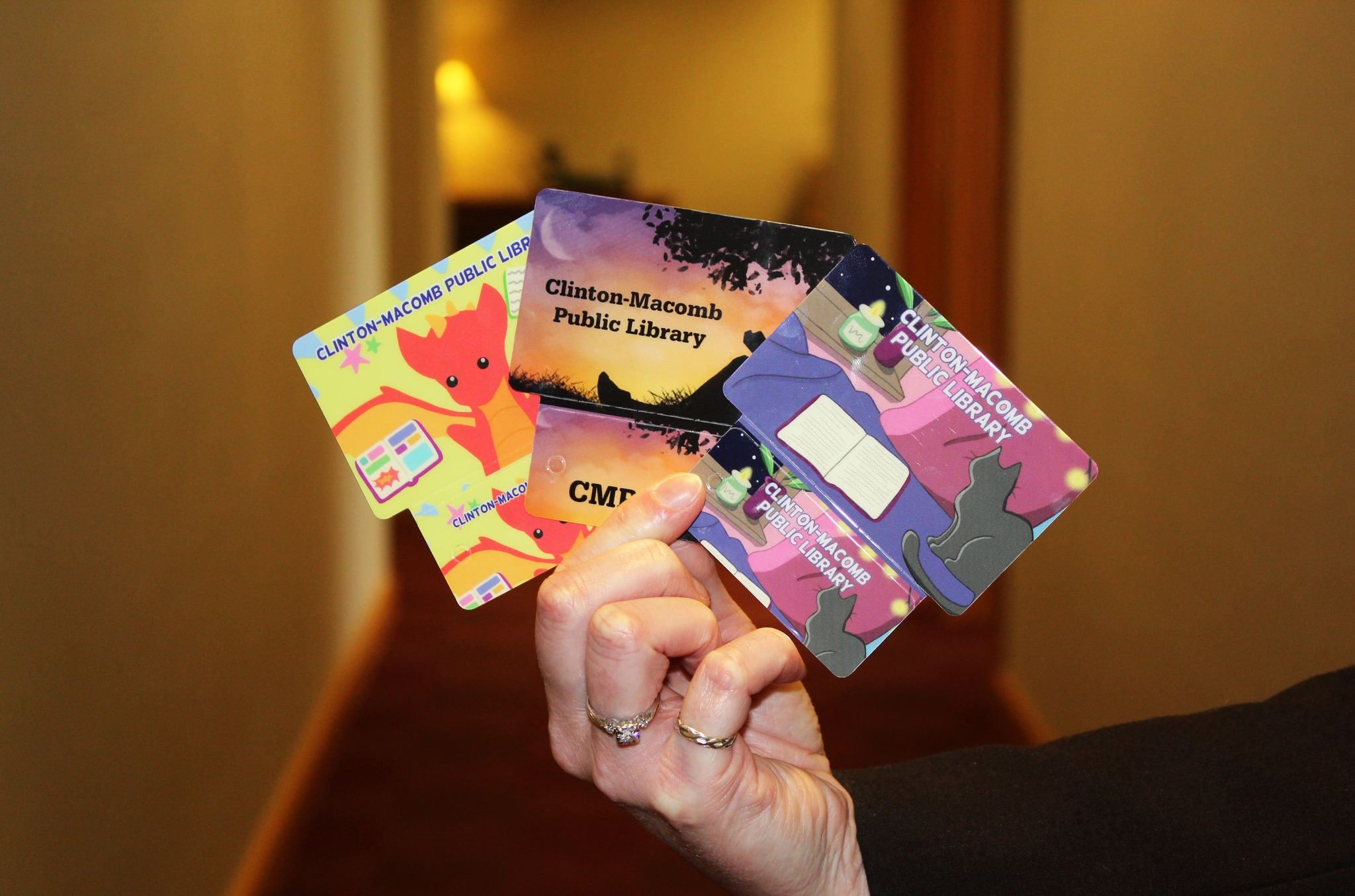 CMPL Starts Cataloging in LEAP
The early adopter vs. the never-in-a-million years staff
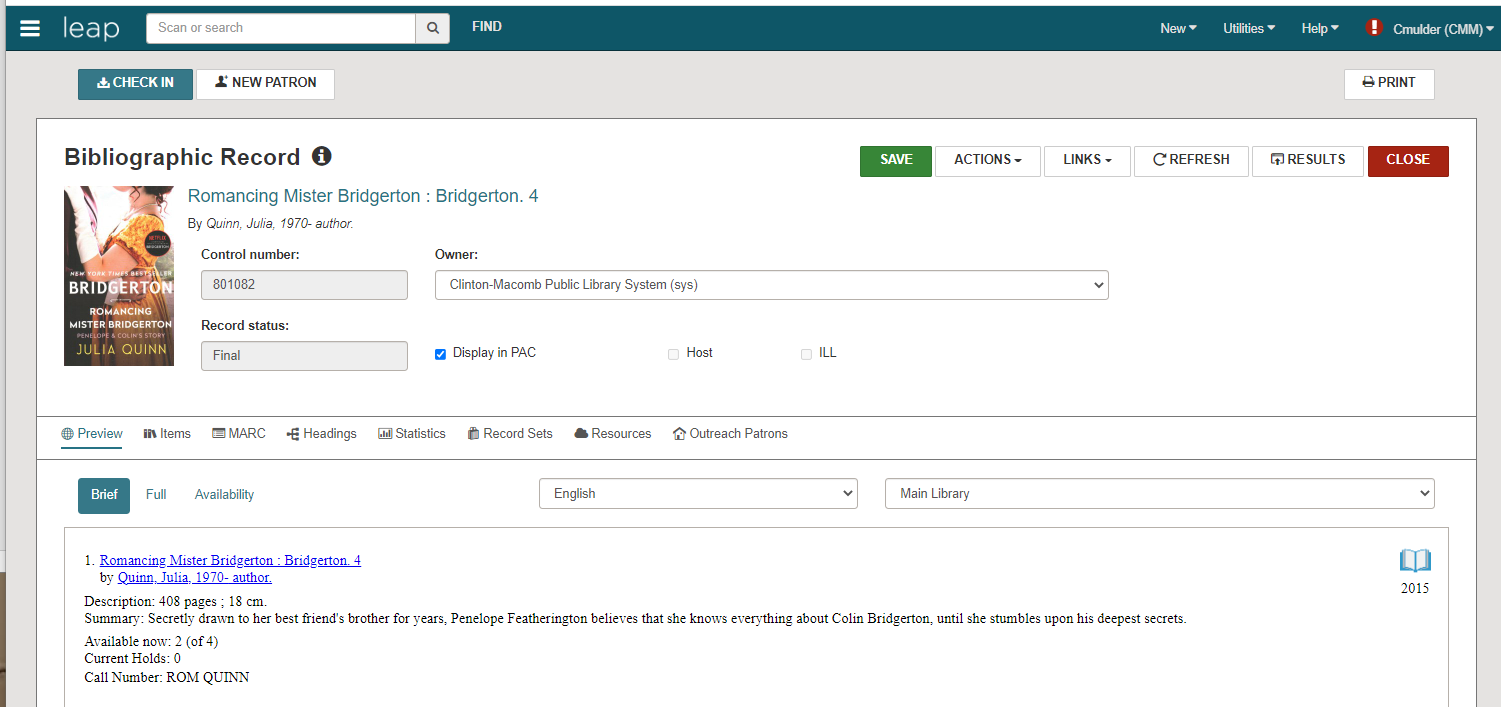 Start slow
Have a LEAP window open all the time

Train staff to use LEAP for tasks like searching, circulation tasks, check in, placing holds, patron look up, etc.

Adjust to LEAP before jumping into MARC editing in LEAP

Ongoing LEAP training, especially after upgrades
Building Buy-in with Staff
Focus on the pros 
Opening the 520 field automatically fixes any rouge characters in the description.
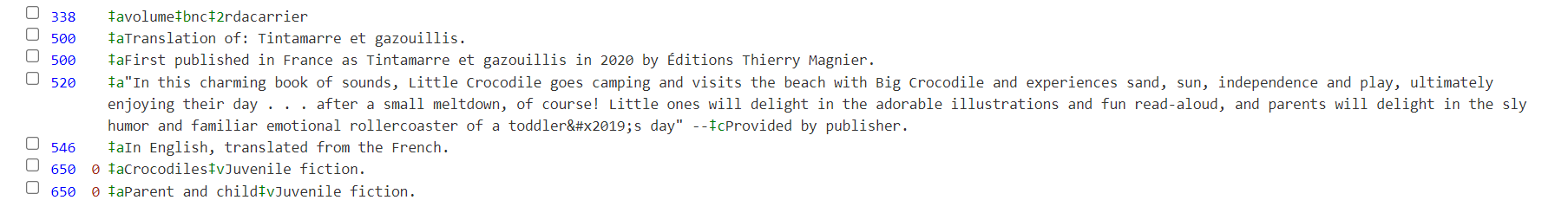 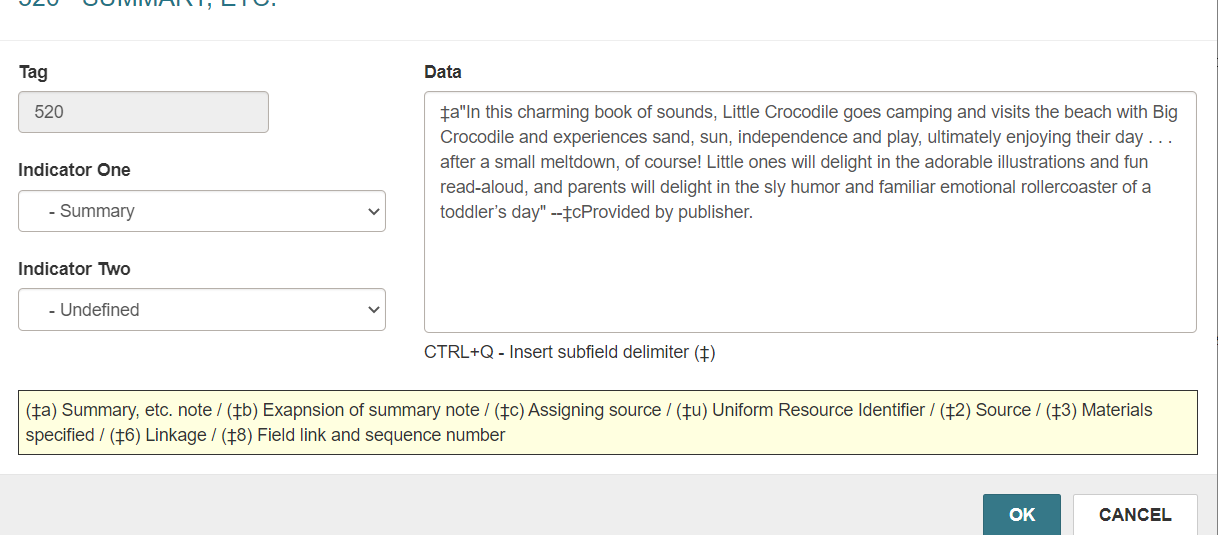 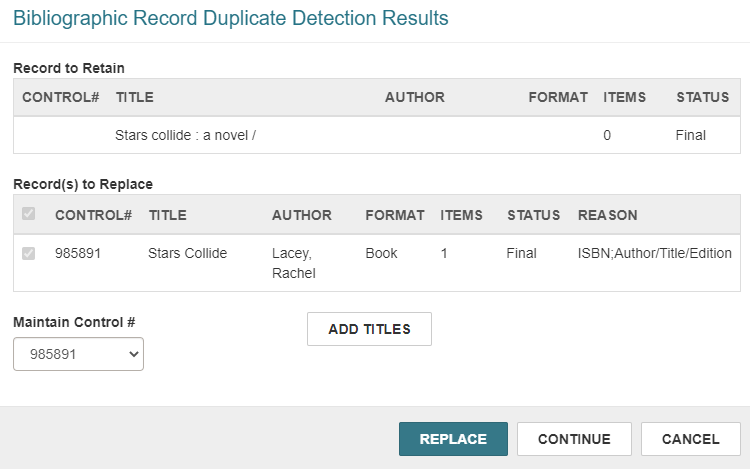 Saving the record: no replace all, easier to find additional titles, don’t get alternate formats popping up as often.

OCLC often freezes when we search and you have to search again. LEAP has the pending results you can pull in without having to stop and search again.
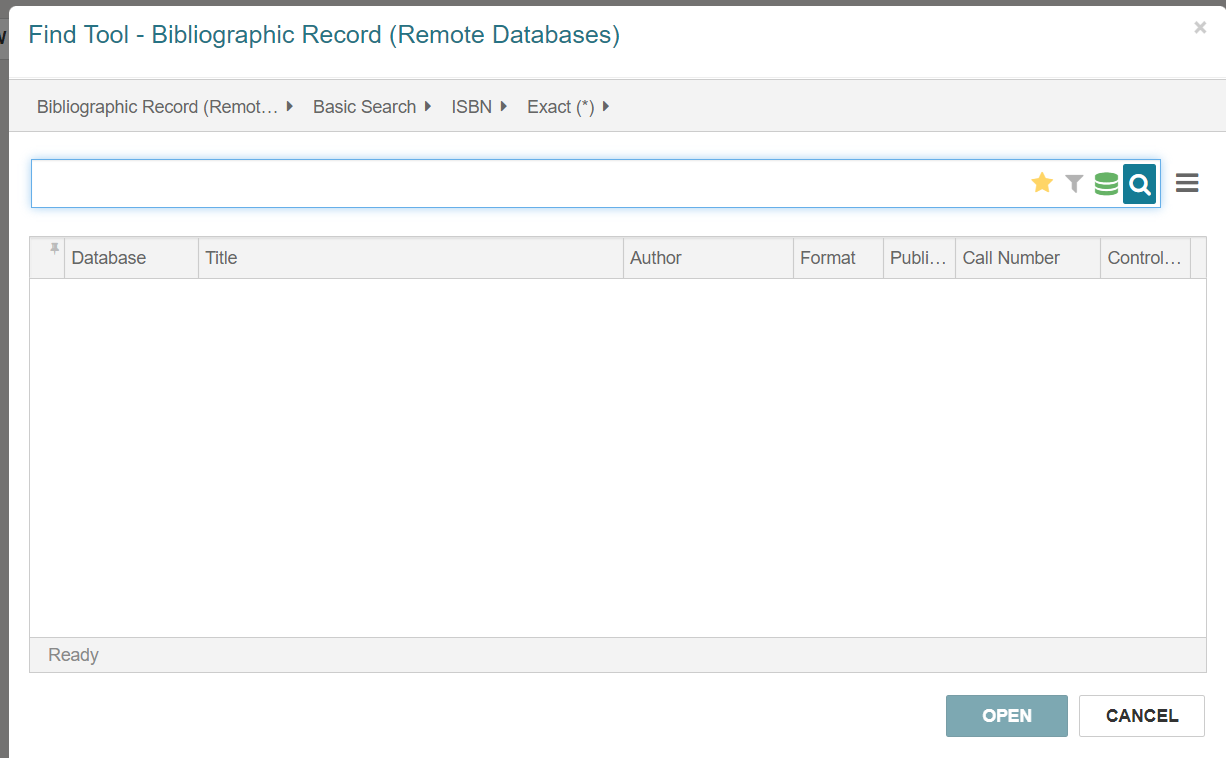 Emphasize new functions in LEAP that weren’t available in the client 
Customize user settings right away
Shadow people who started on LEAP
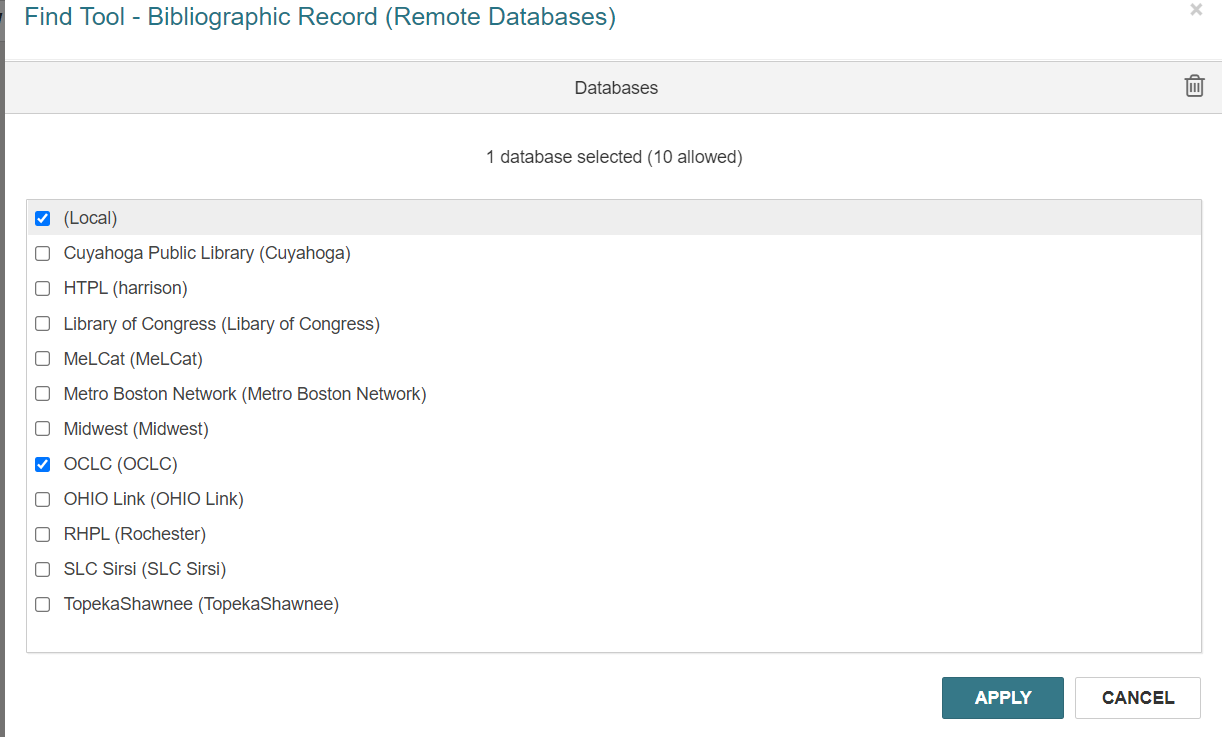 Accessibility in LEAP
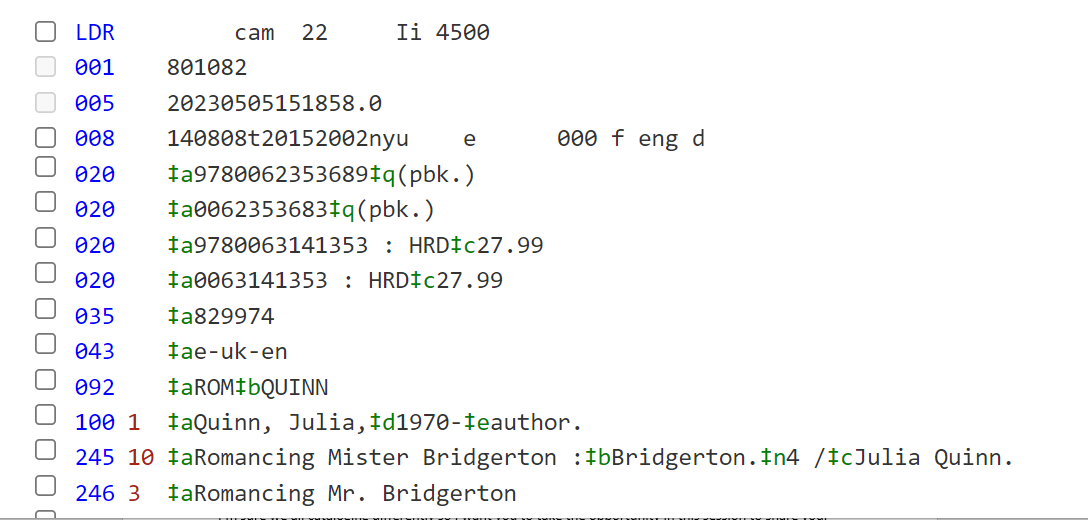 Access from any computer, on or off network

Resizing the browser window and the text
Remote Work in LEAP
Remote work in 2020
Remote work after 2020 - Telework policy
Cataloging from home
Remote report and finishing items
Winter/spring 2023 – value proven
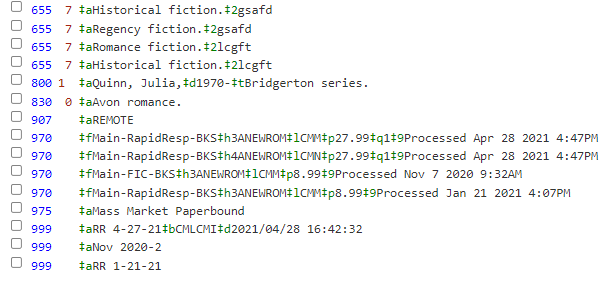 Updates and Requests
All cataloging staff are encouraged to suggest ideas for improvements or functions they use and are missing in LEAP
Idea Exchange
Product board
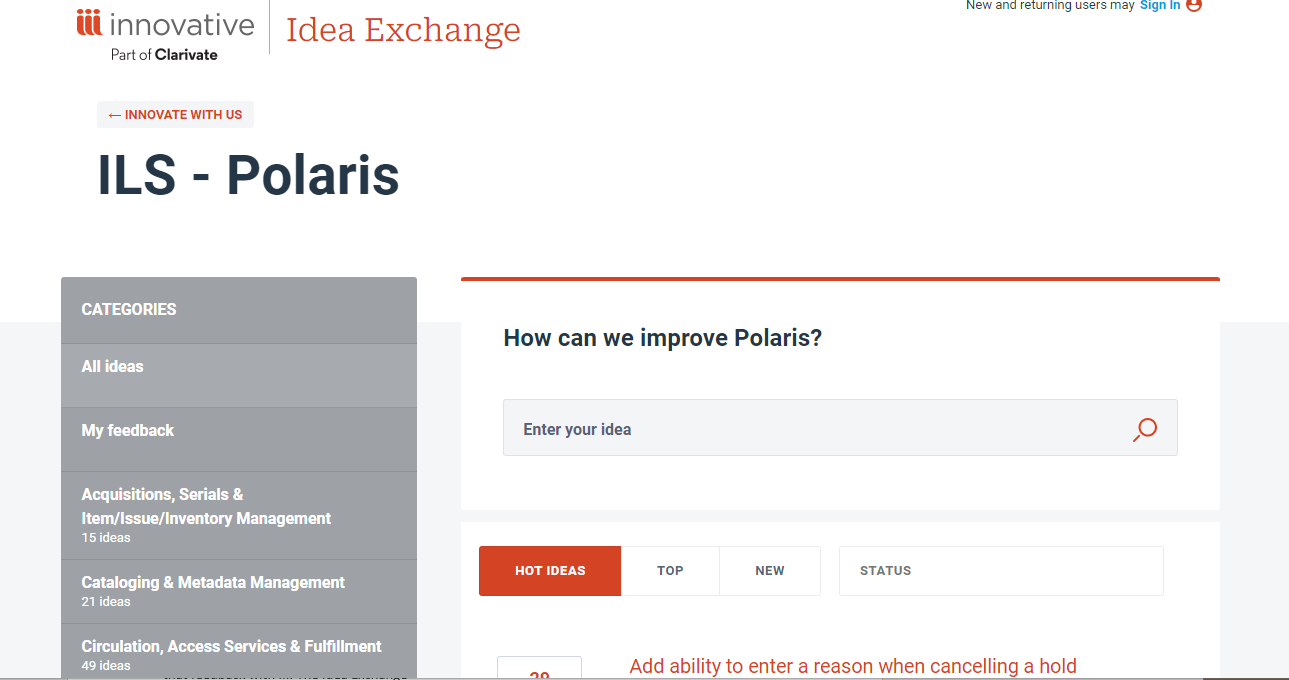 Discussion & Brainstorm
Discussion Questions
Do you use LEAP to catalog? 

What are your LEAP pros and cons? 

What improvements do you want to see? 

Are there any tips, tricks, or shortcuts you know and would like to share?
https://tinyurl.com/catinLEAP
THANK YOU
Celia Mulder – cmulder@cmpl.org